Trademarks IT business highlights
Greg Dodson 
Deputy Commissioner for Trademark Administration 
Glen Brown
Group Director for Information Technology
Trademark administration organizational refresh
Executive administrative services
Administrative Officer
Assigned executive assistants: commissioner, deputies, group directors/senior managers
Workforce programs office 
Office director
Senior workforce advisor; four lead specialists and coordinators
Administrative assistant
Performance planning and financial management
Forecasting and budget office
Data and analytics office
Knowledge management office
2
Trademark administration organizational refresh
Group Director for Information Technology
Information technology project management
Contract support function
Electronic filing and public web services
Communications manager
Increasing plain language team
Audio visual and desktop support
Graphic arts and video production
Desktop and account management support
3
Trademark product Line “Business Value” results
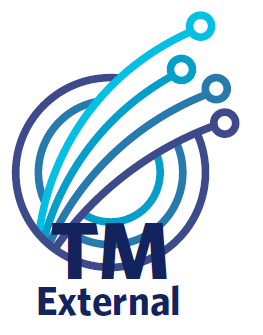 4
Trademark product Line “Business Value” results
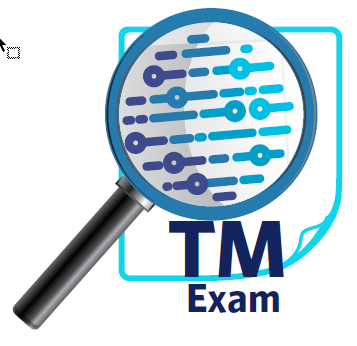 5
Trademark product Line “Business Value” results
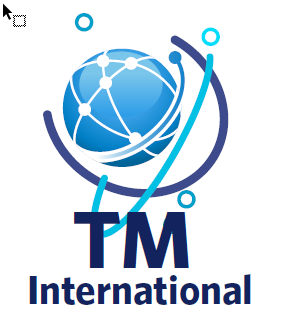 6
Trademark product line “Business Value” results
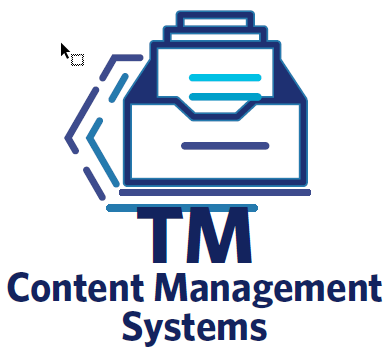 7
Trademark product line “Business Value” results
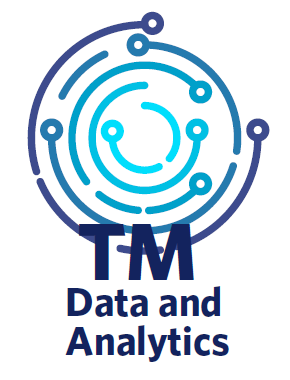 8
Trademark product line “Business Value” results
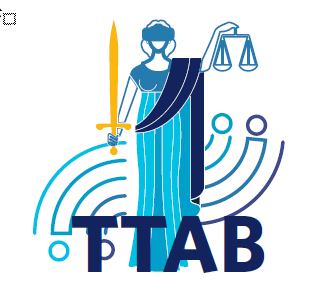 9
Trademark IT priorities (effective 7/25/22)
TRAM mainframe retirement (Priority #1)
Planned completion September 2023
TM Exam modernization (Priority #2)
Fulfill feature parity of FAST 1 and Letter of Protest for delivery by December 2022
Implement TMA Phase 2 – Flexible Response Times
eFile modernization (Priority #3)
Continue TTAB center work (Priority #4)
Support international treaty obligations (Priority #5)
10
Thank you!
Greg Dodson
Glen Brown
Greg.Dodson@USPTO.GOV
(571) 272-8901